MINDOUT
SESSION 04
.................................................................................................
Coping with Challenges
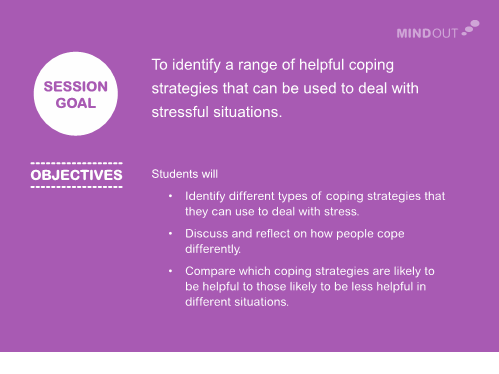 MINDOUT
To identify a range of helpful coping
strategies that can be used to deal with stressful situations.
SESSION
GOAL
------------------
OBJECTIVES
------------------
Students will
•
Identify different types of coping strategies
they can use to deal with stress.
Discuss and reflect on how people cope 
differently.
Compare which coping strategies are likely
that
•
•
to
be helpful to those likely to be less helpful in
different situations.
MINDOUT
Coping Relay
(3 mins)
Get
and
into your
groups
line up behind
each other facing
your chart paper
MINDOUT
Practice at home
Over the next week, ask students to:
•
Think about the top helpful coping strategies they
often use.
•
Consider “Why do these coping strategies work for
me?”
•
Think about any unhelpful or harmful coping strategies
they use when stressed and what helpful coping strategy they could try instead.
•
Go online for ideas on managing and dealing with
stress and try some of them out!